TOÁN 1
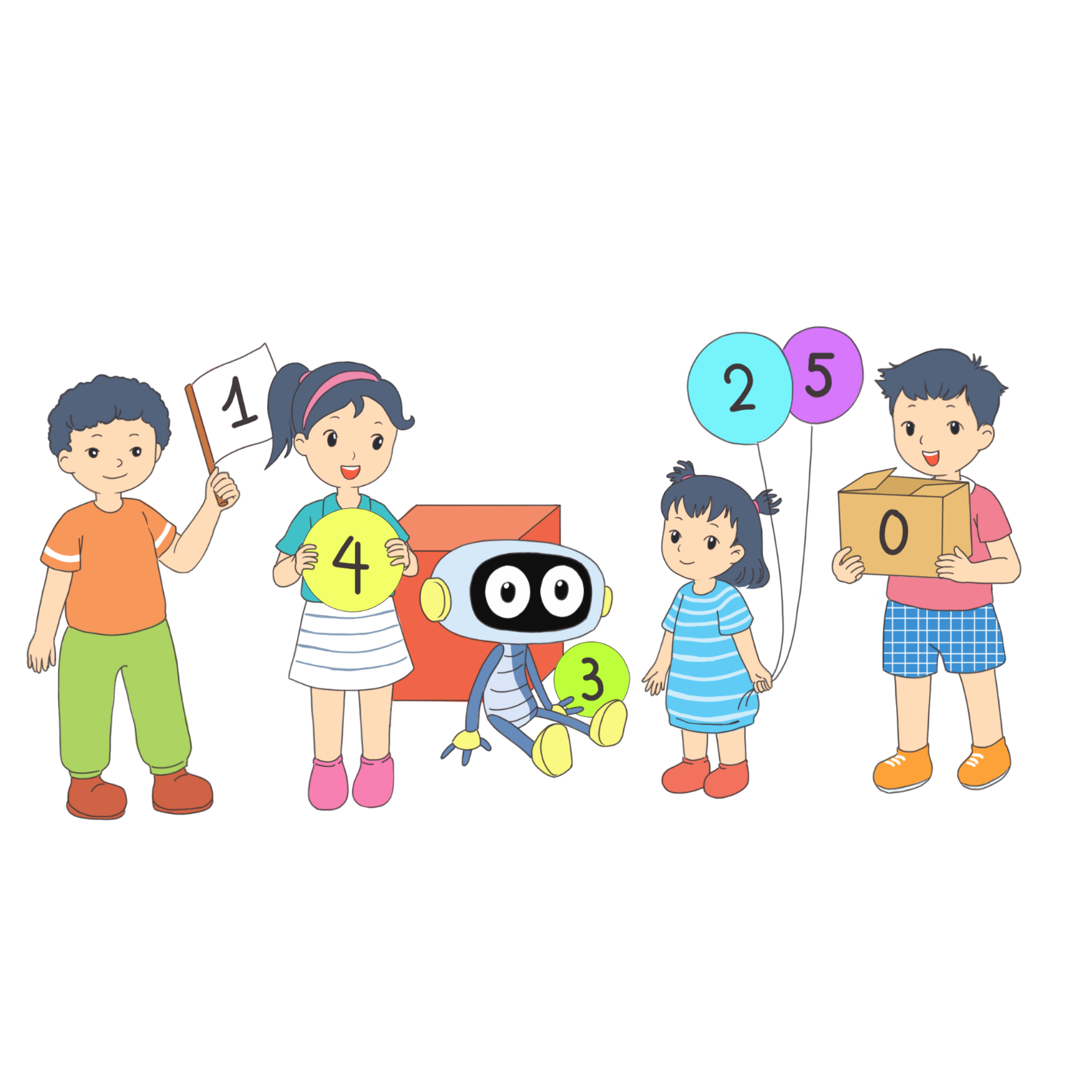 KHỞI ĐỘNG
THỬ TÀI ĐỐ BẠN
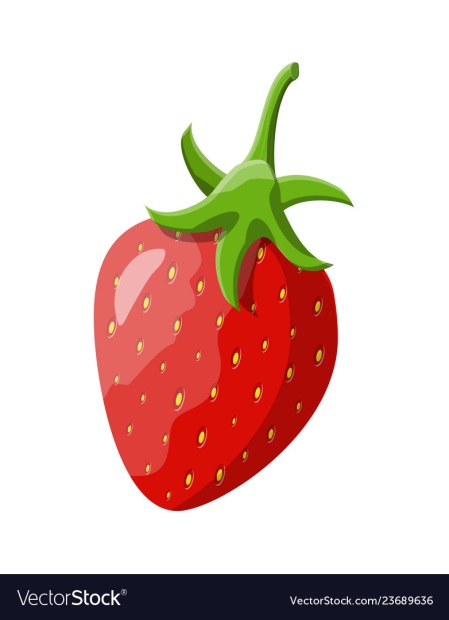 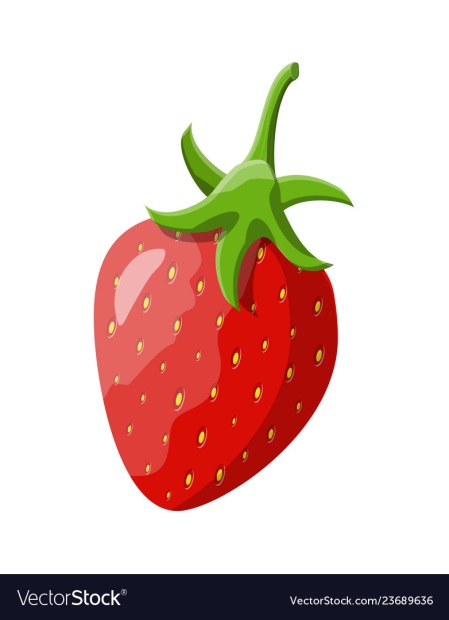 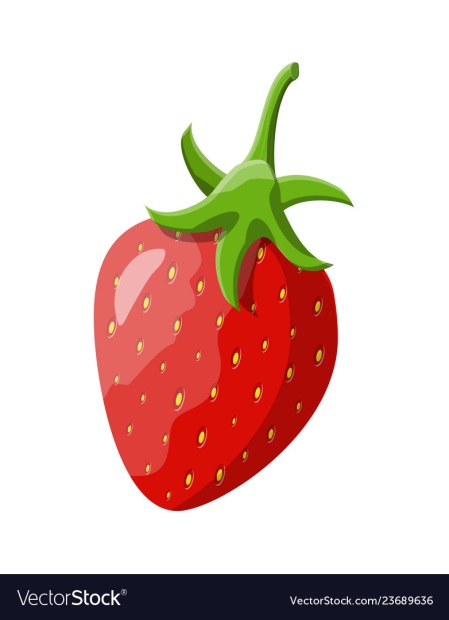 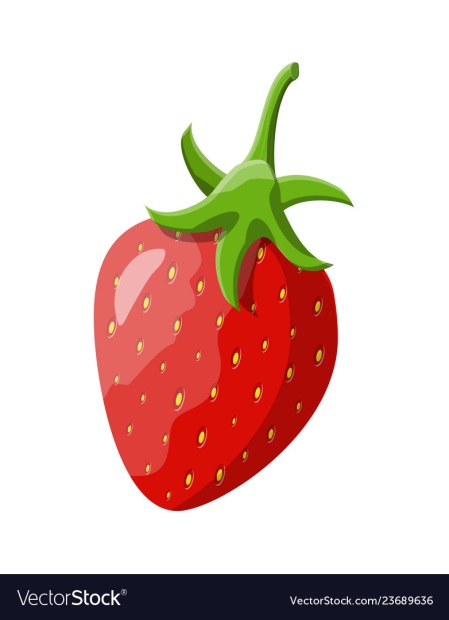 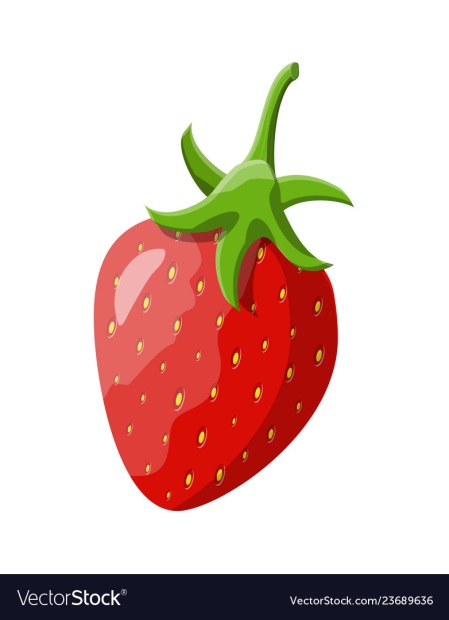 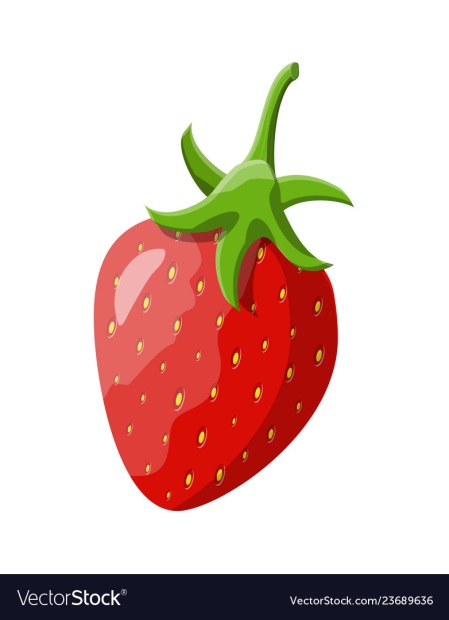 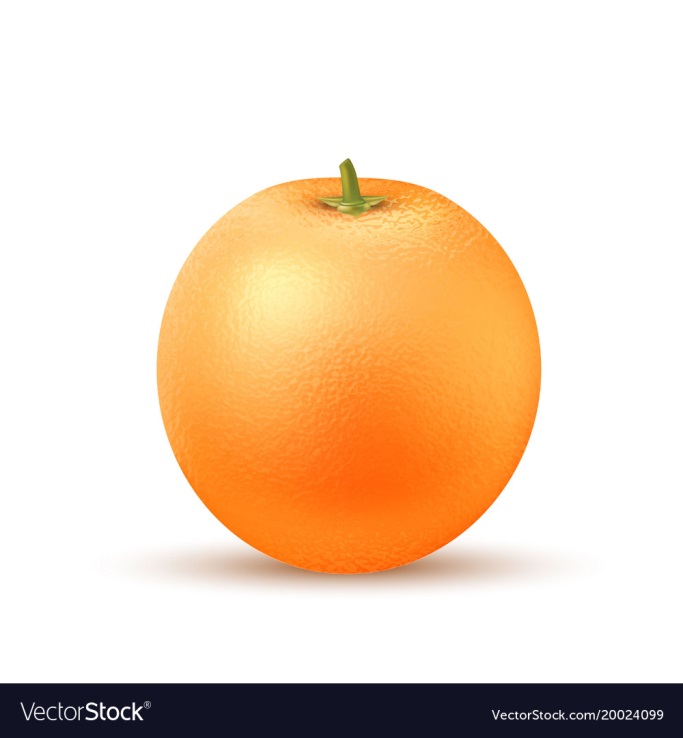 +
+
=
=
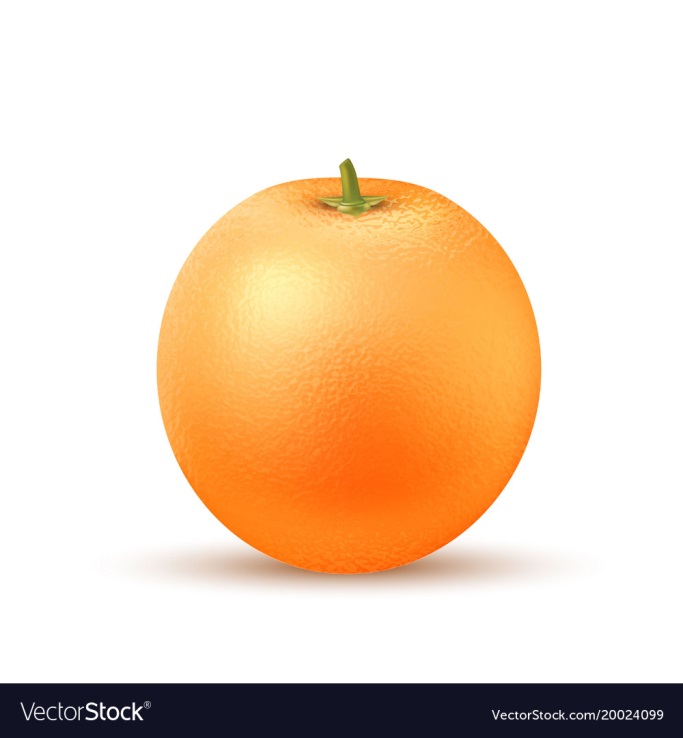 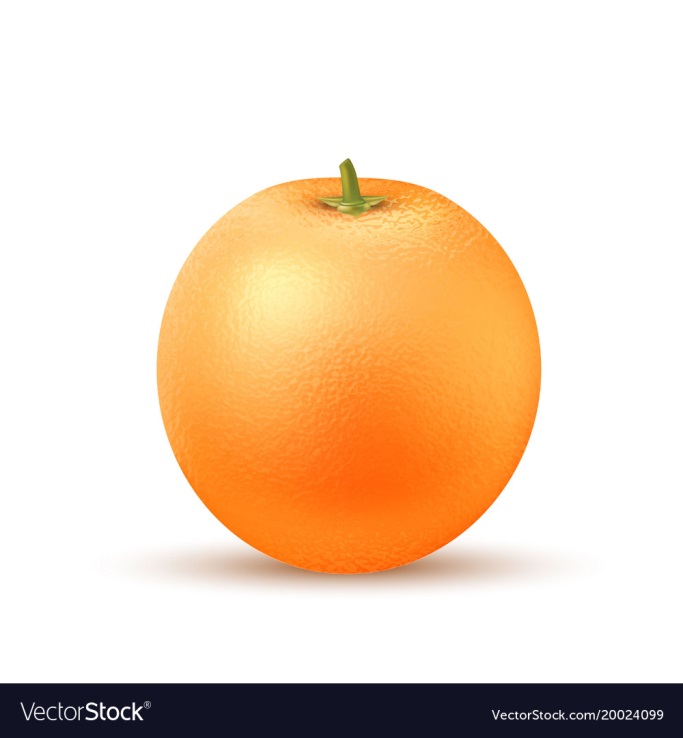 ?
CÁC SỐ TỪ 0 ĐẾN 10
Chủ đề1
TIẾT HỌC ĐẦU TIÊN
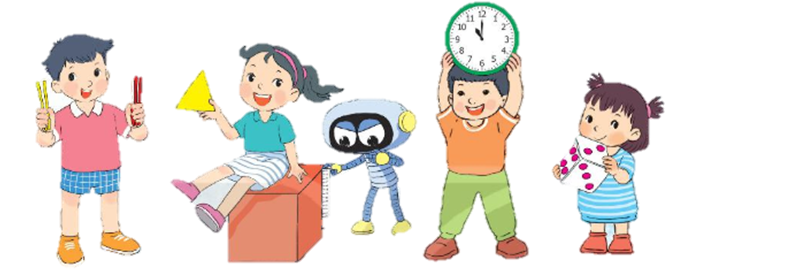 Sách Toán_trang 6
ĐỒ DÙNG 
HỌC TOÁN
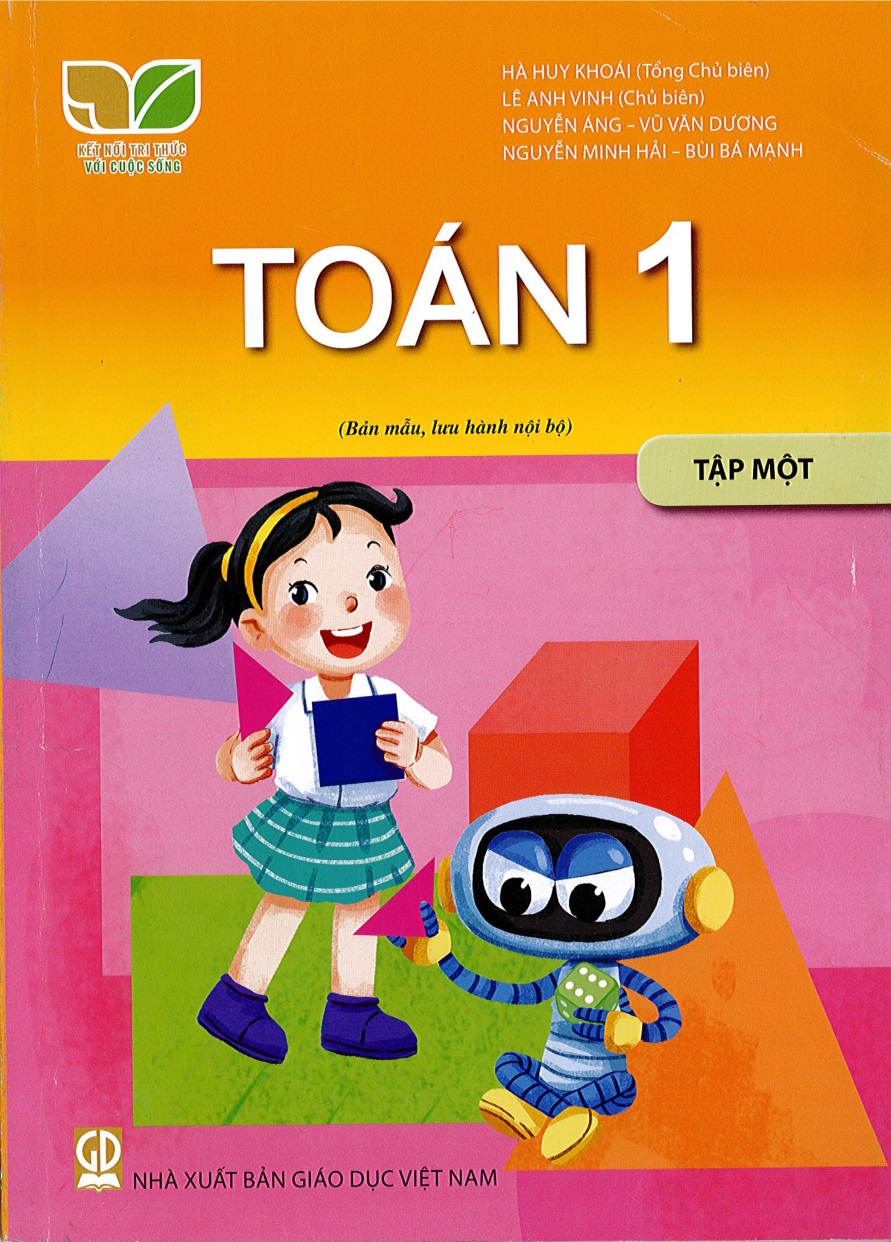 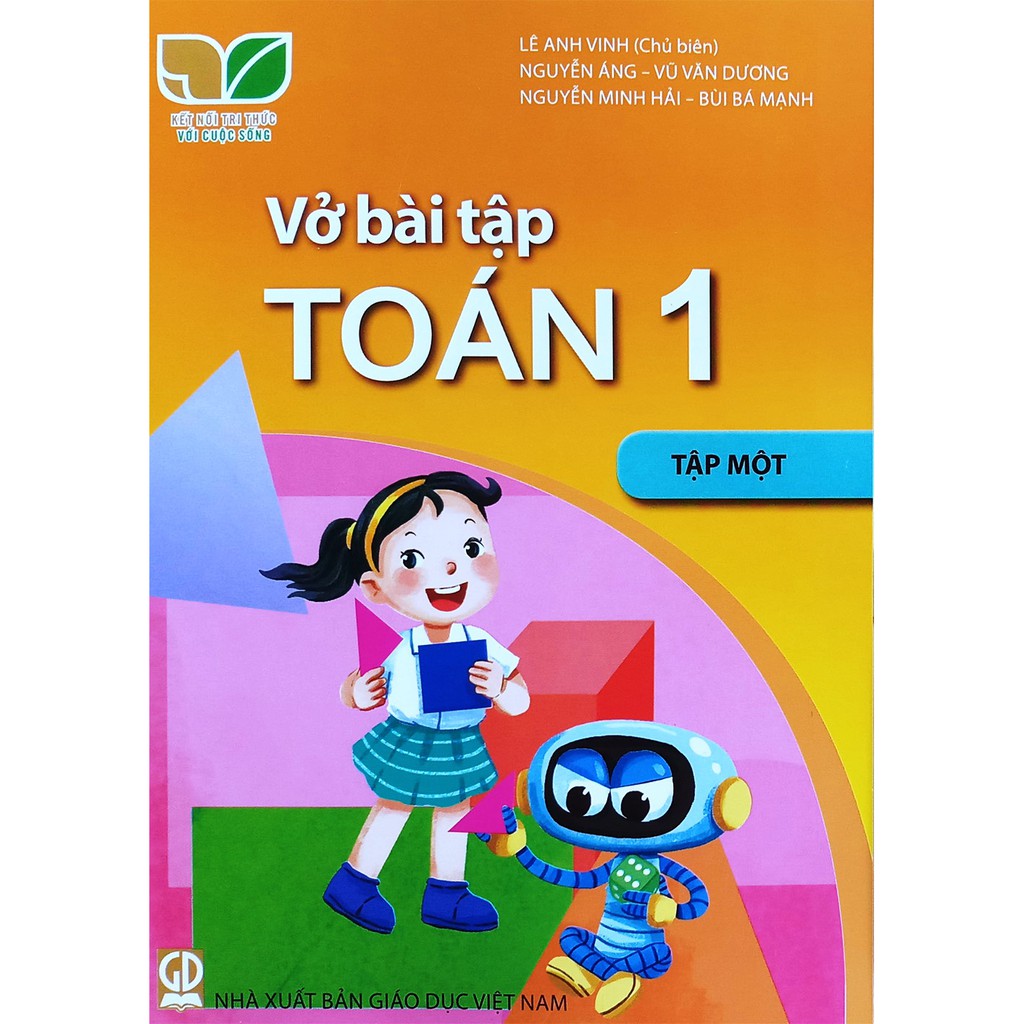 Sách Toán 1
VBT Toán 1
[Speaker Notes: 1. Giới thiệu cuốn sách Toán, VBT Toán, bộ đồ dùng học toán và một số sách tham khảo]
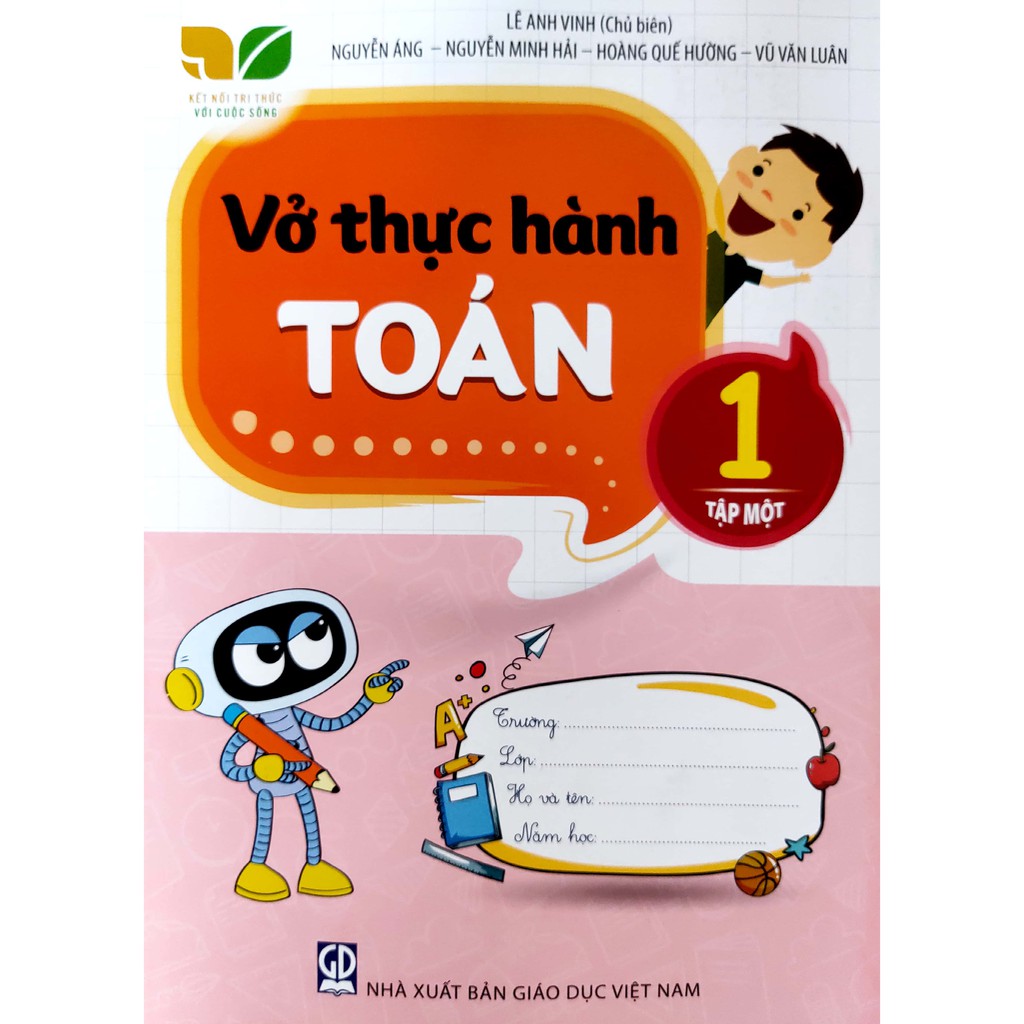 Vở thực hành Toán 1
(tài liệu tham khảo)
[Speaker Notes: Sách tham khảo]
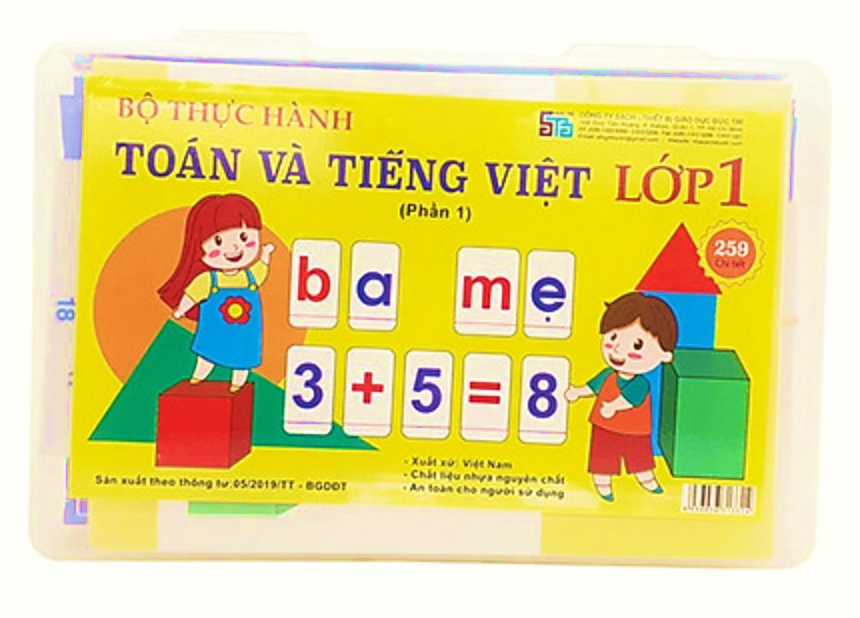 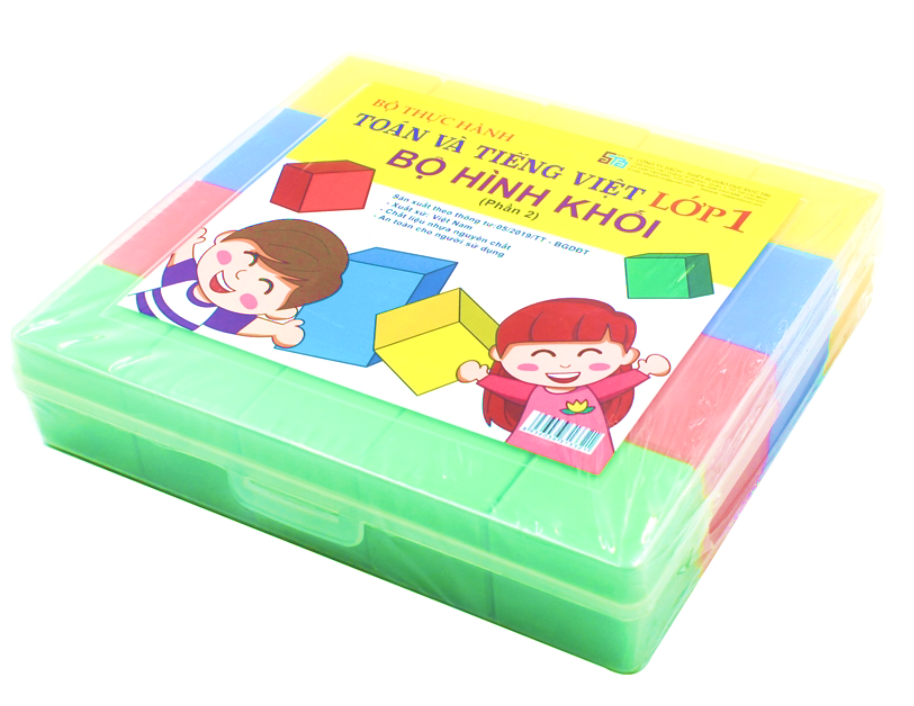 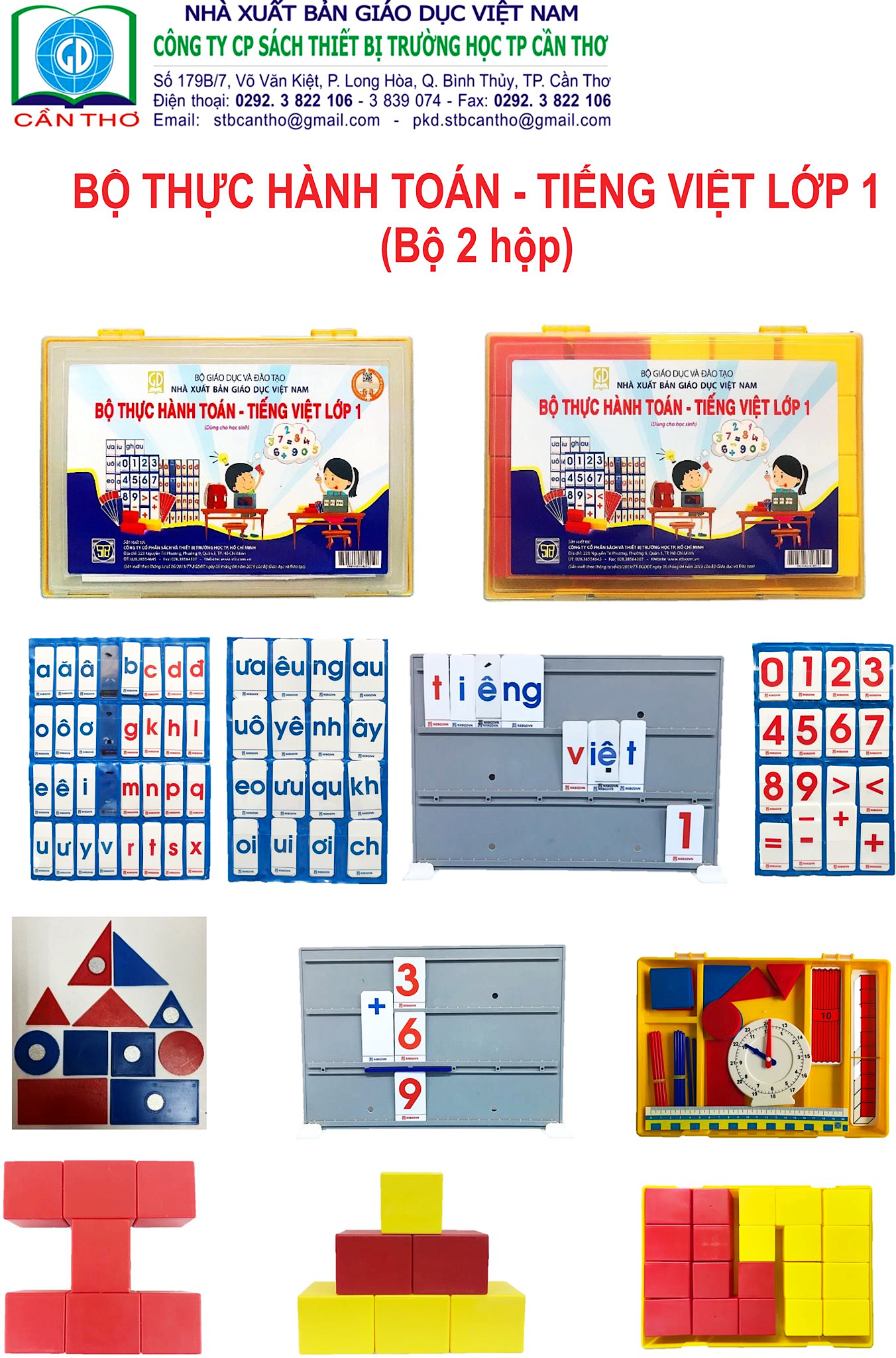 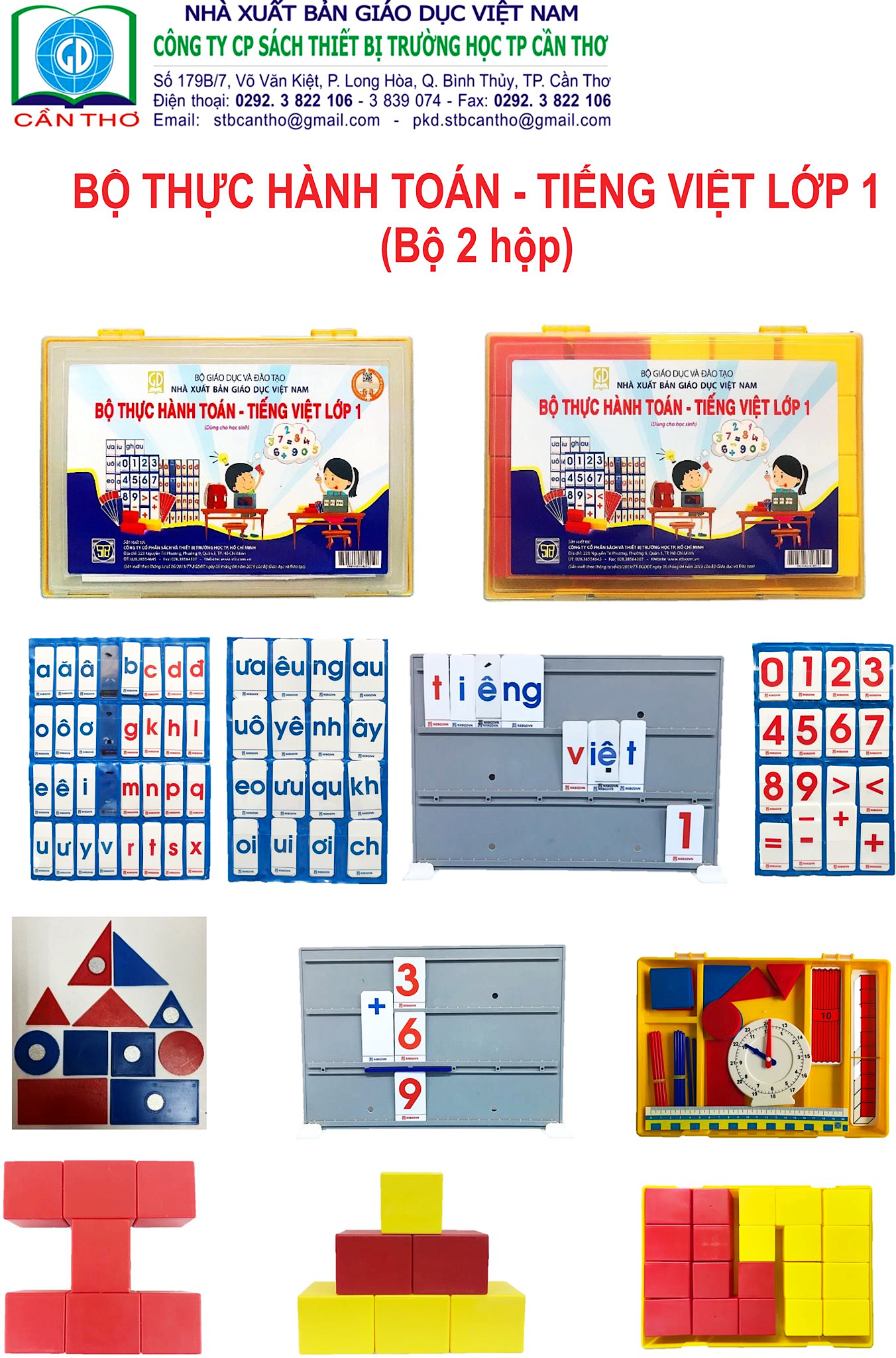 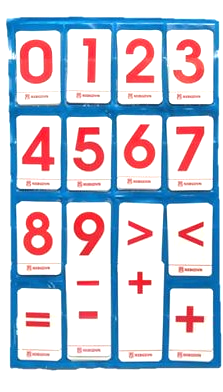 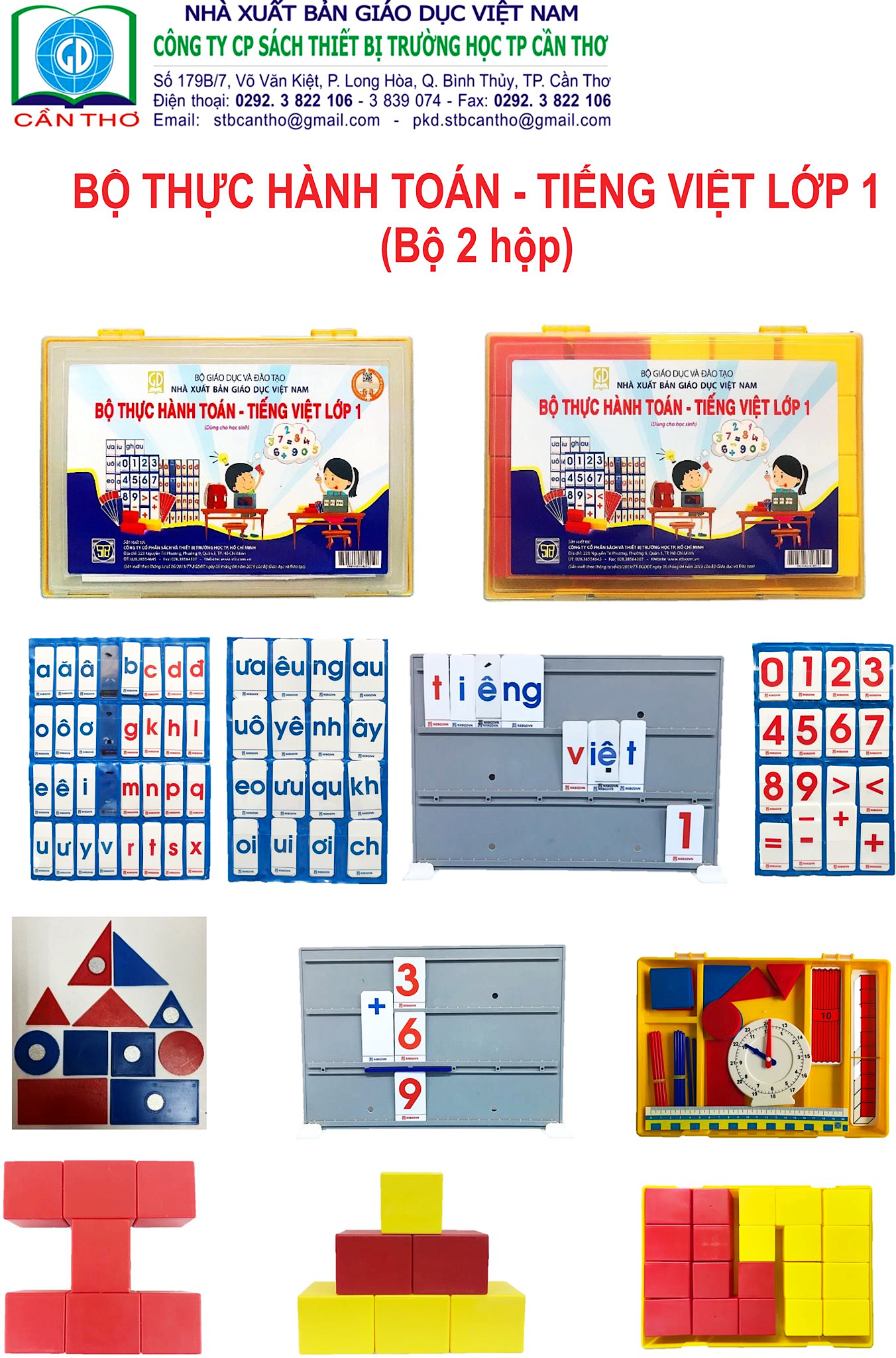 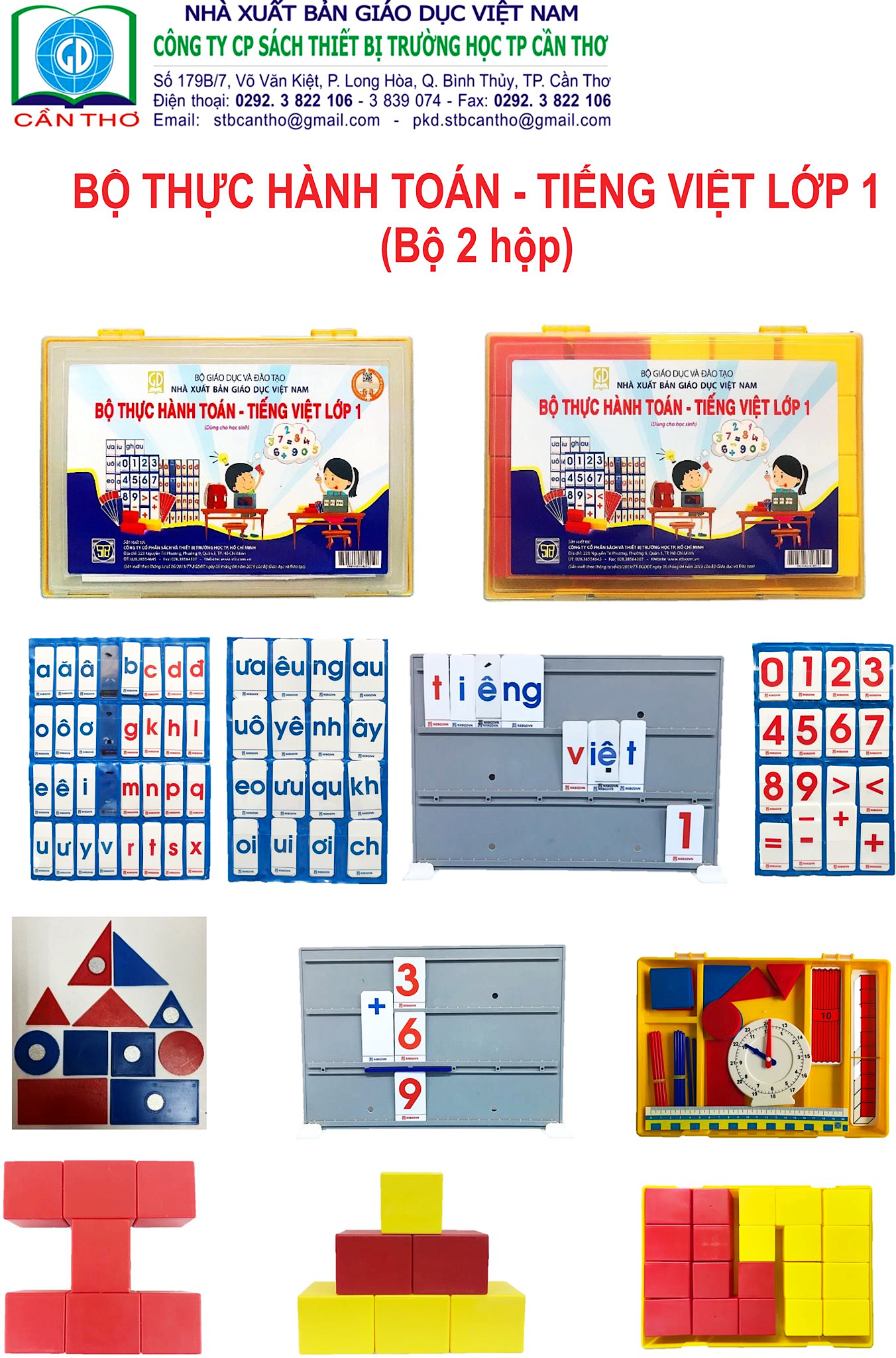 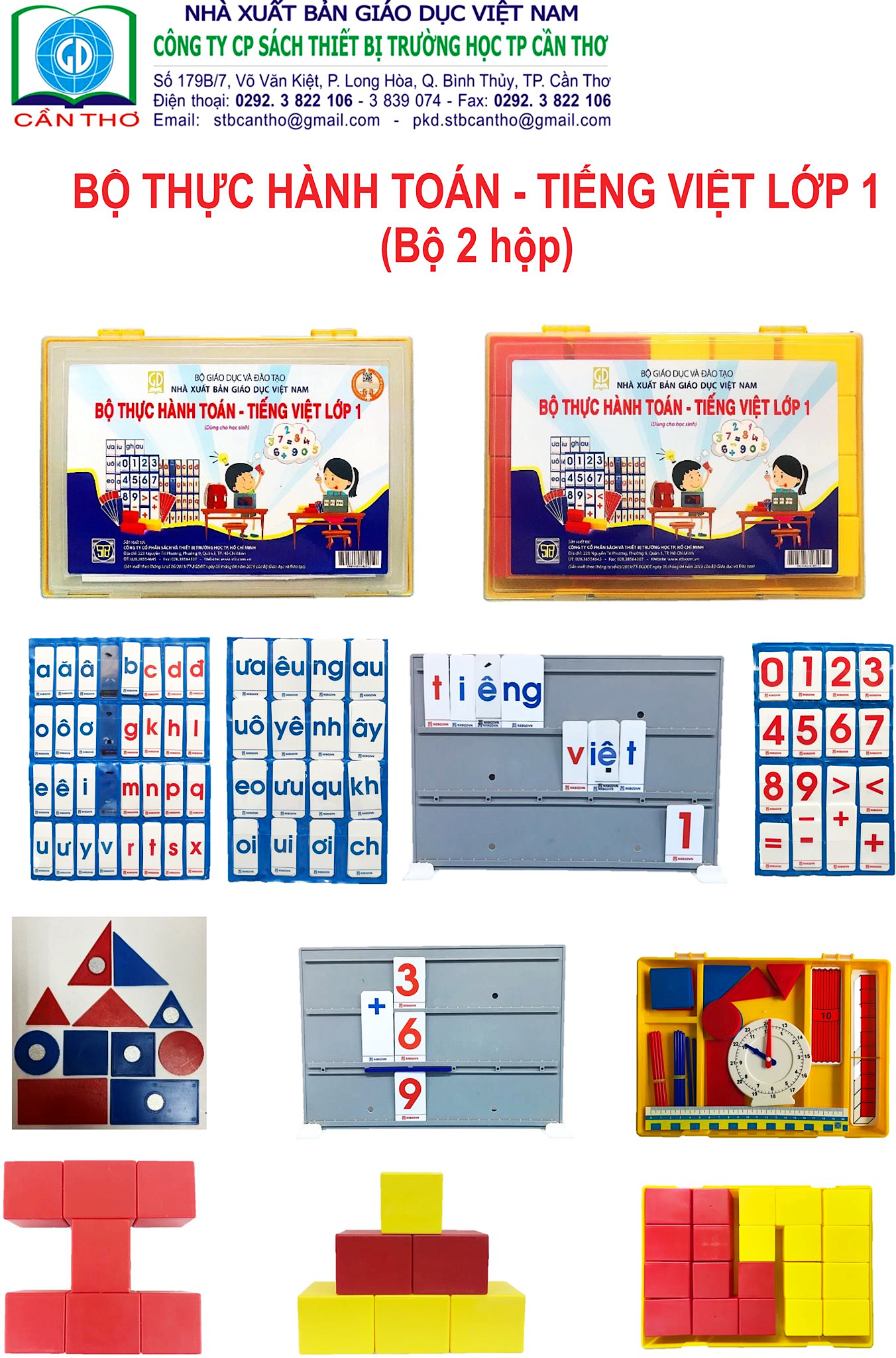 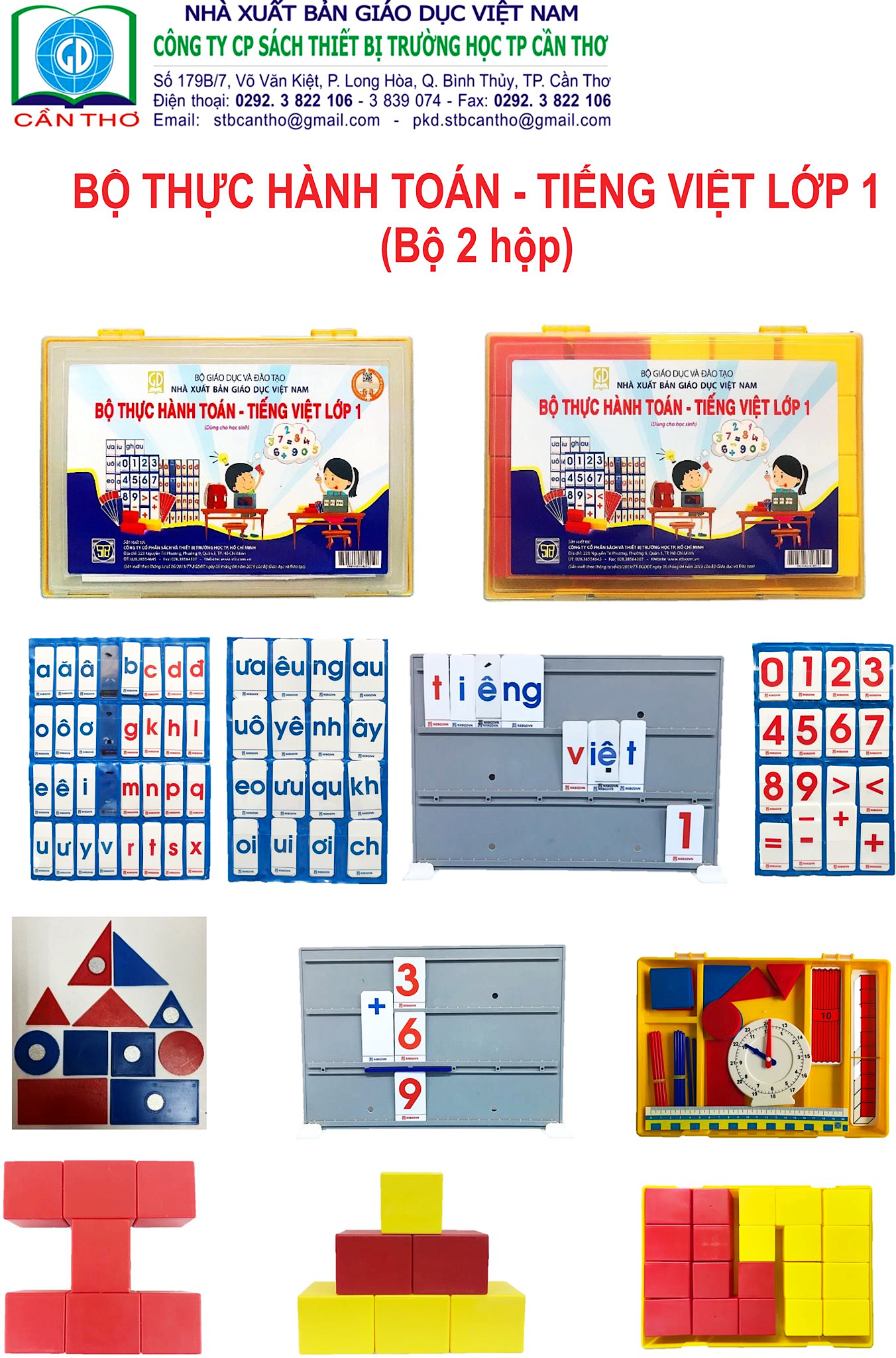 [Speaker Notes: Giới thiệu và HDHS cách SD]
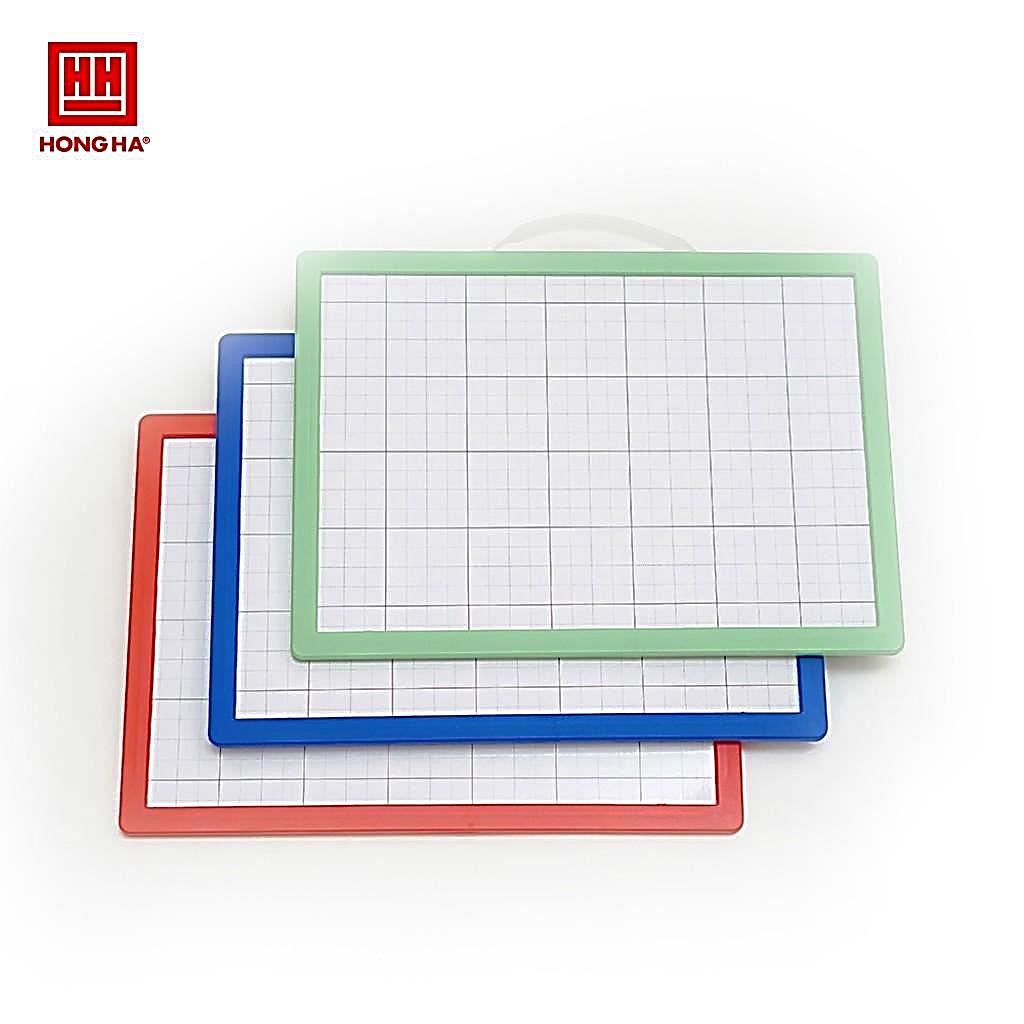 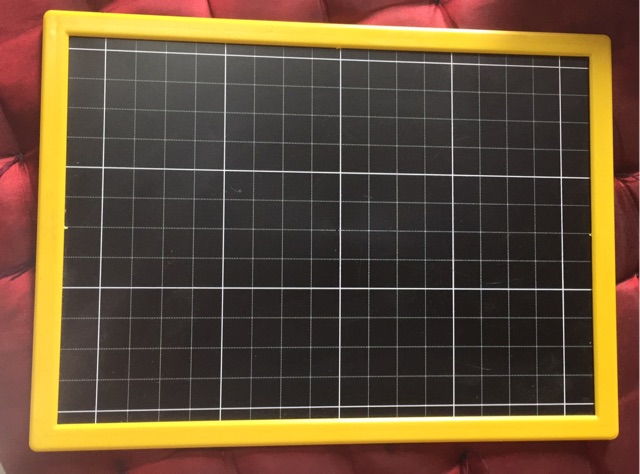 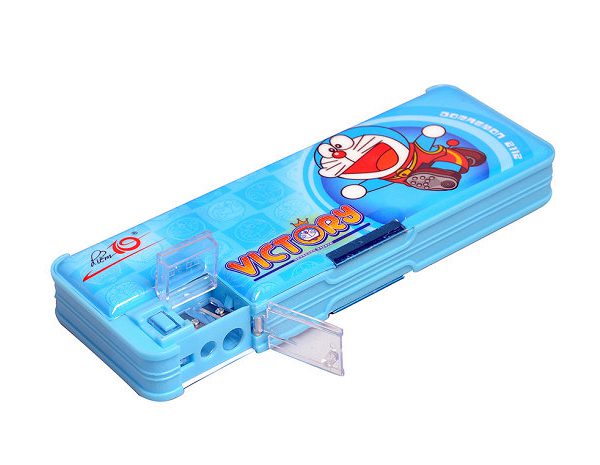 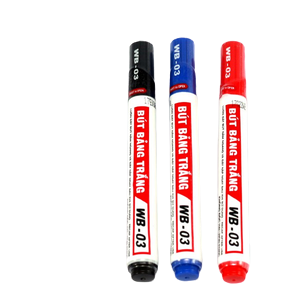 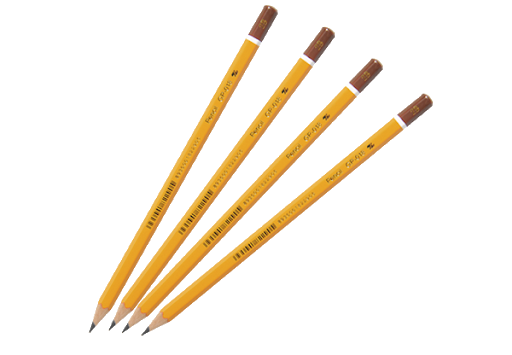 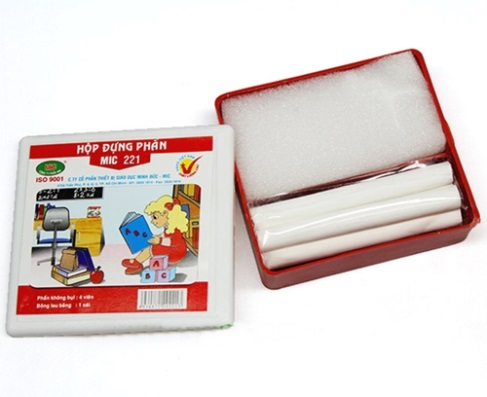 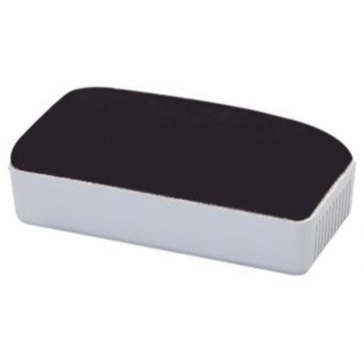 CÙNG 
KHÁM PHÁ SÁCH TOÁN 1
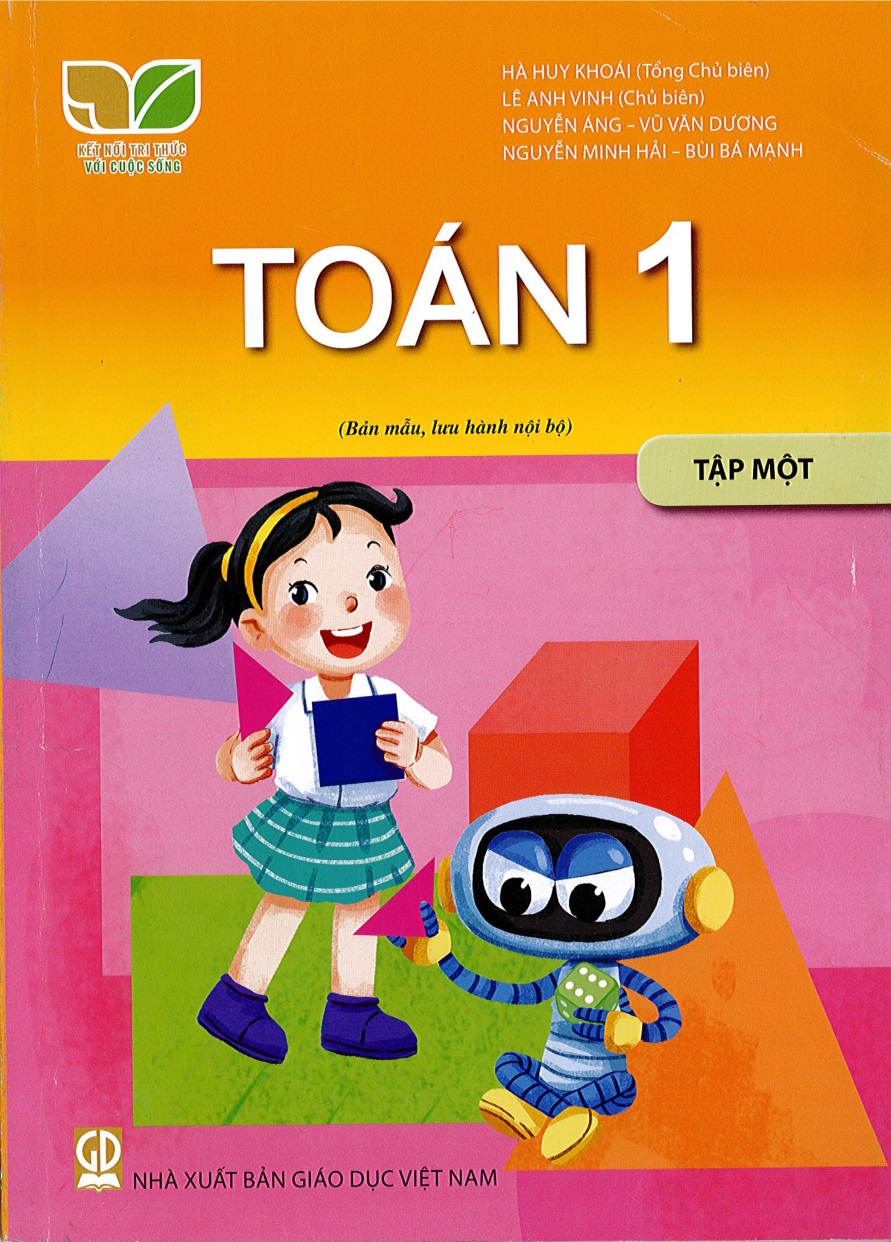 Mặt trước
[Speaker Notes: Mặt sau em tìm k ra ảnh mn ạ. Mn có ảnh mặt sau thì có thể đưa vào nhé. Quyển sách của em lại bẩn quá nên k dám chụp đưa vào]
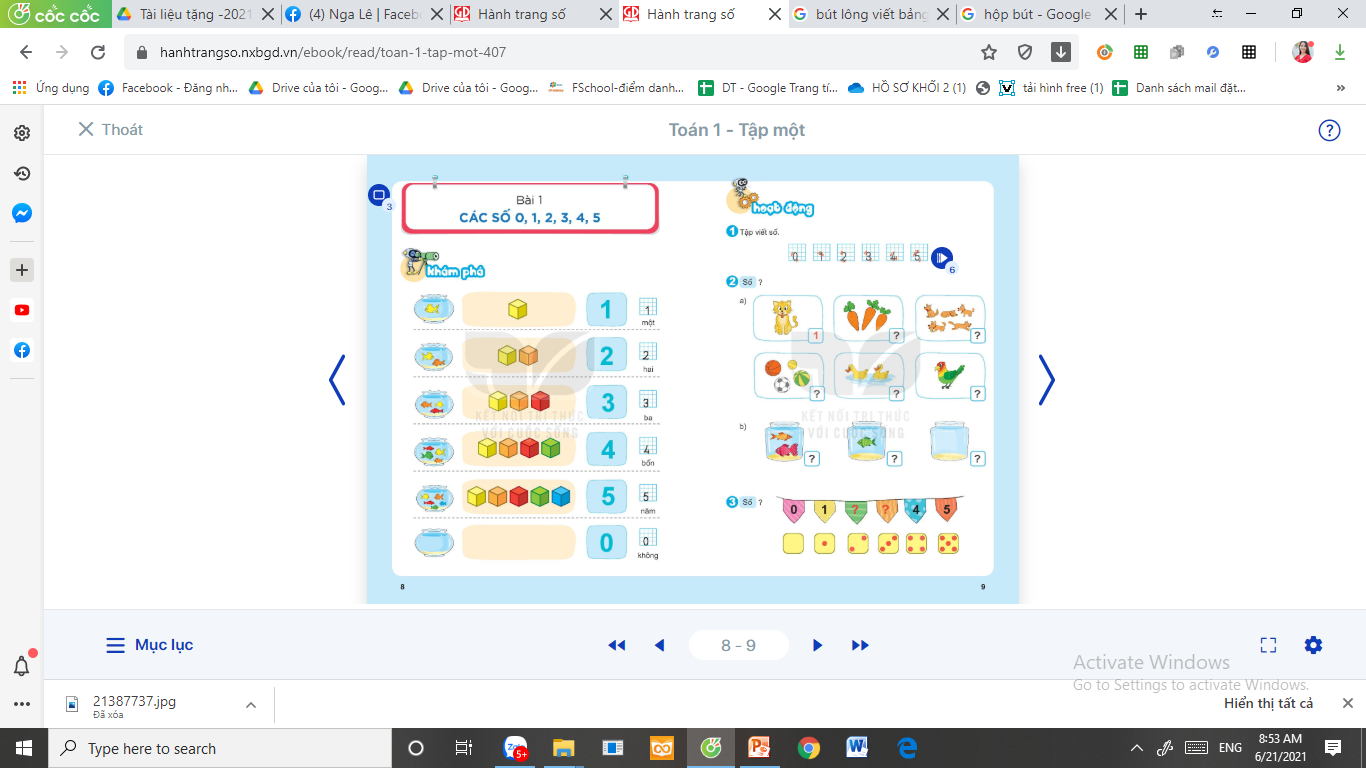 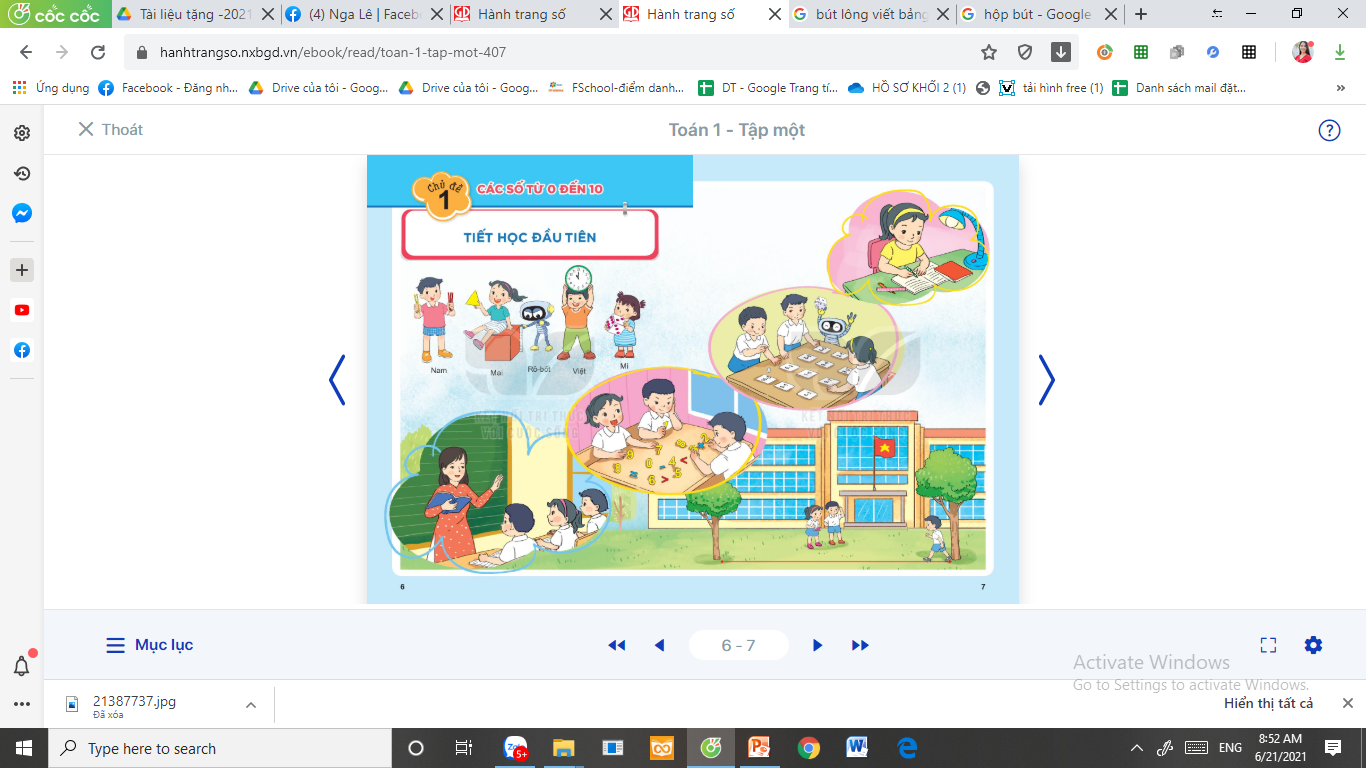 Nội dung mỗi bài học nằm trên 2 trang sách.
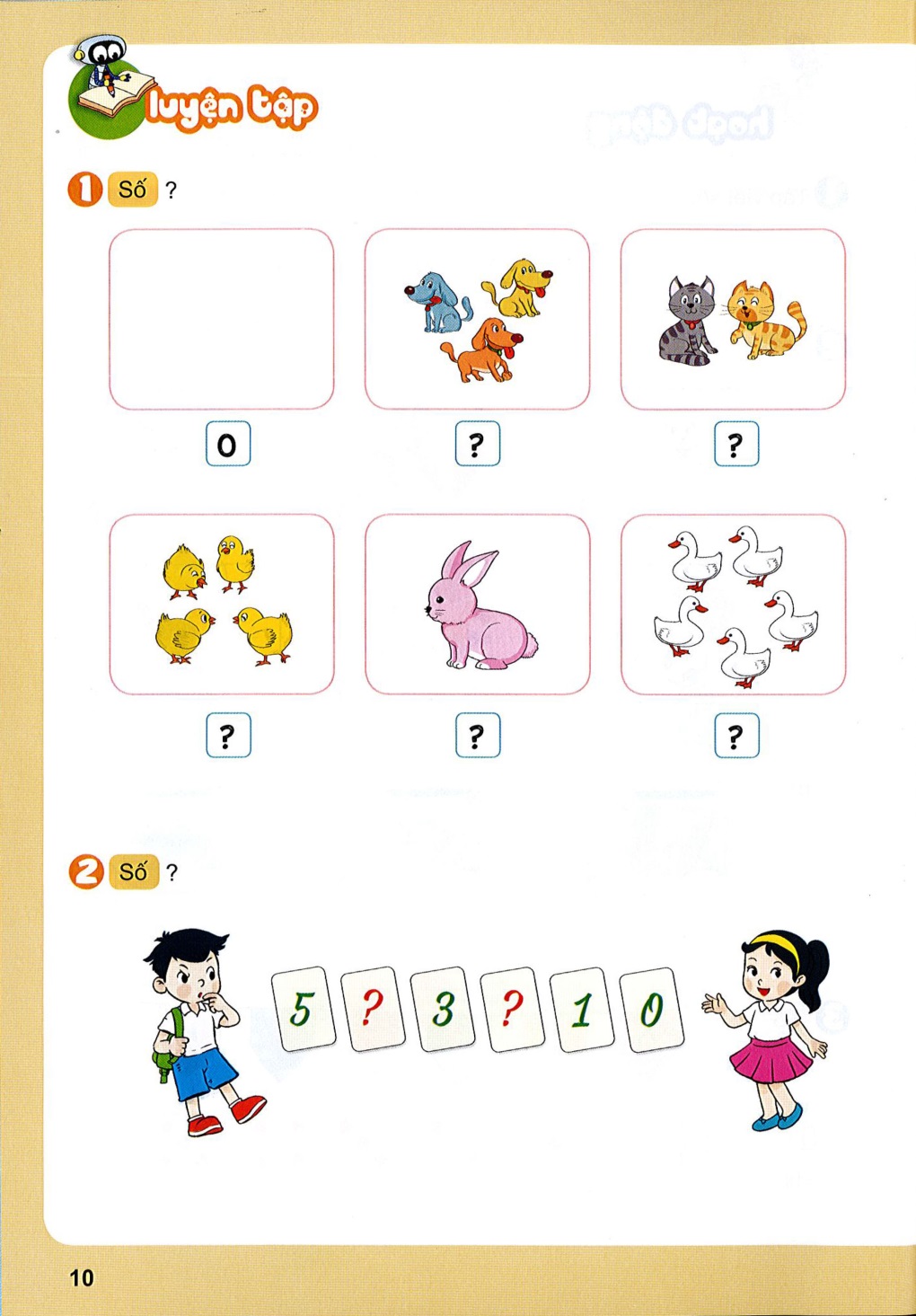 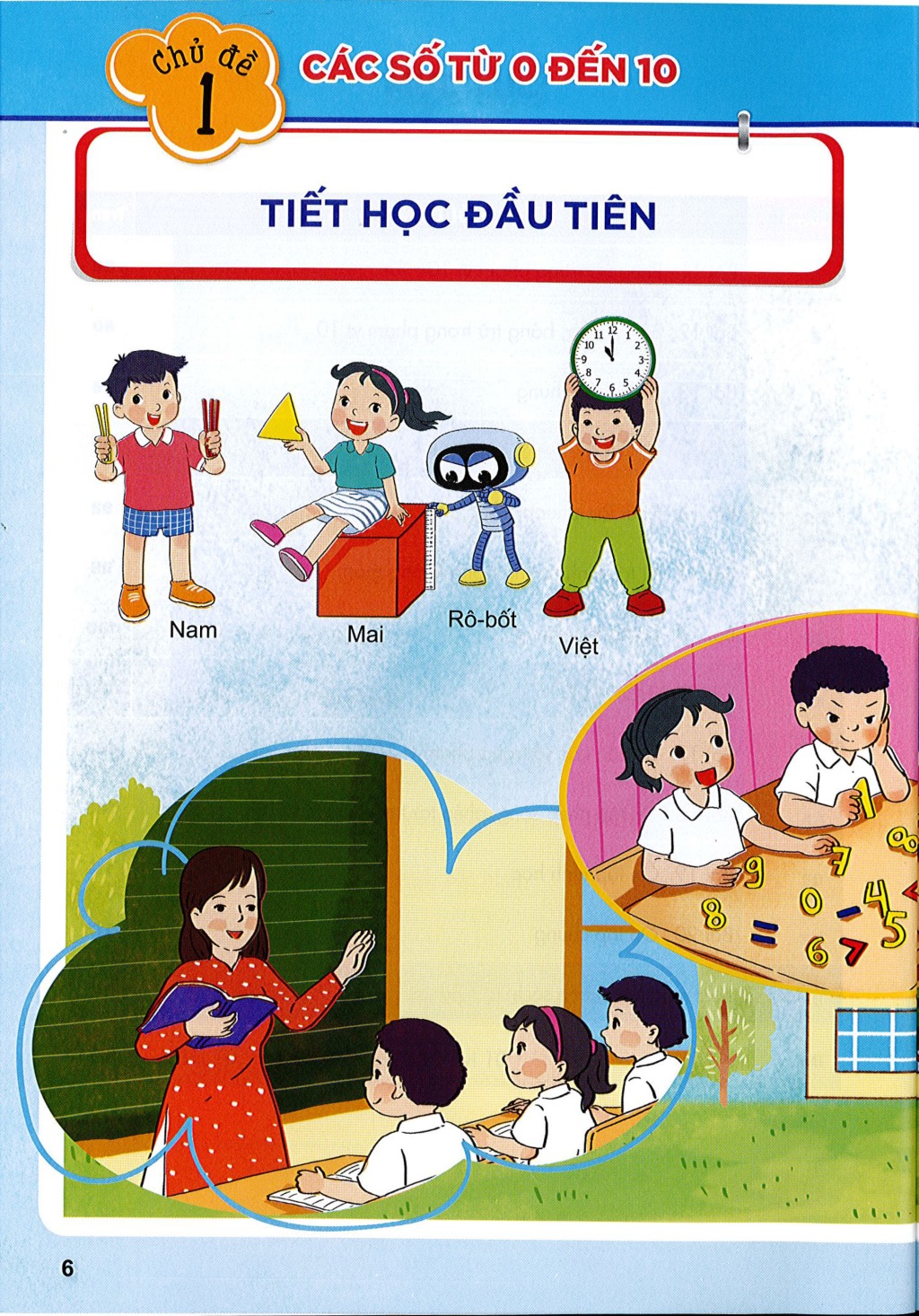 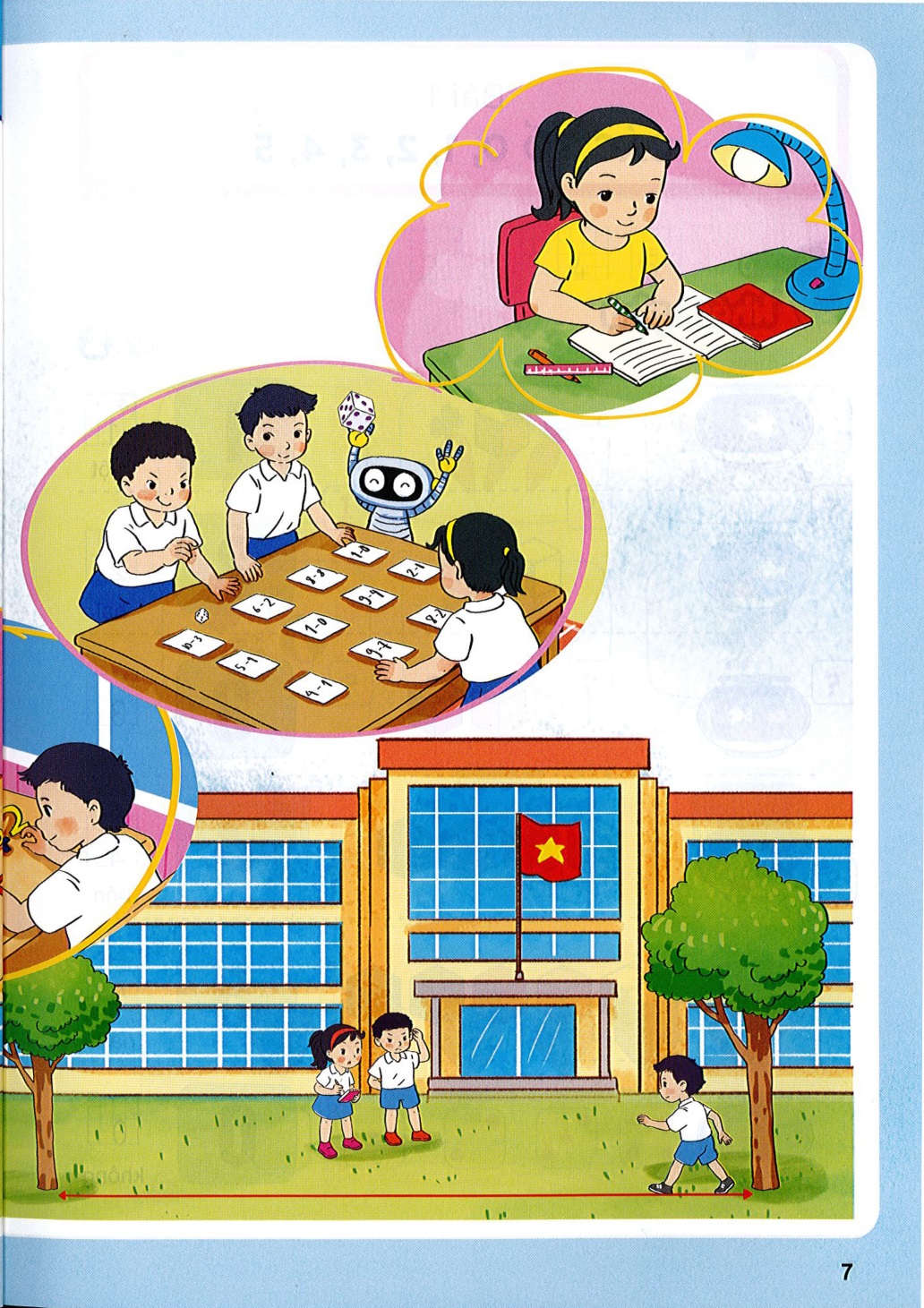 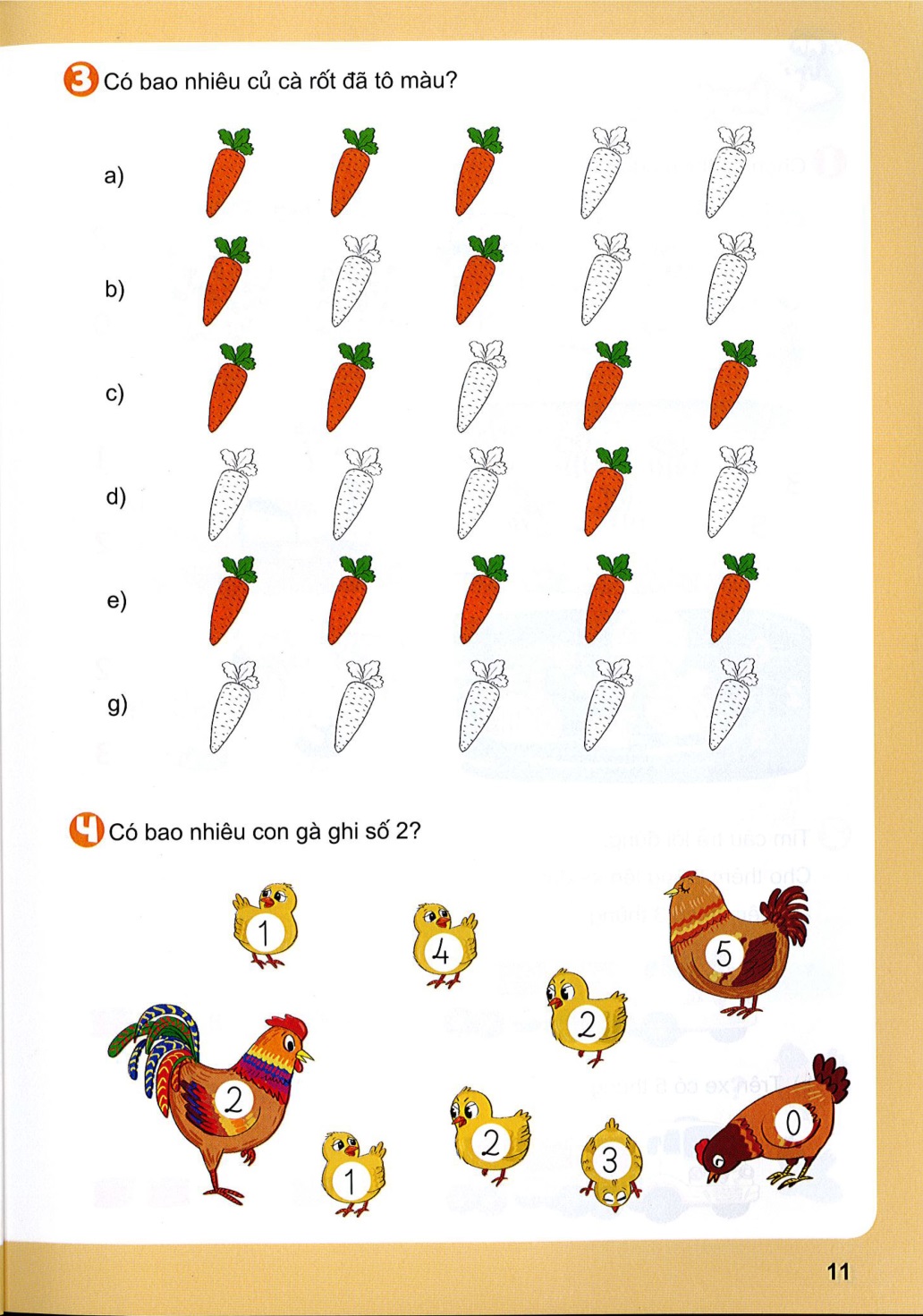 Trang
Trang
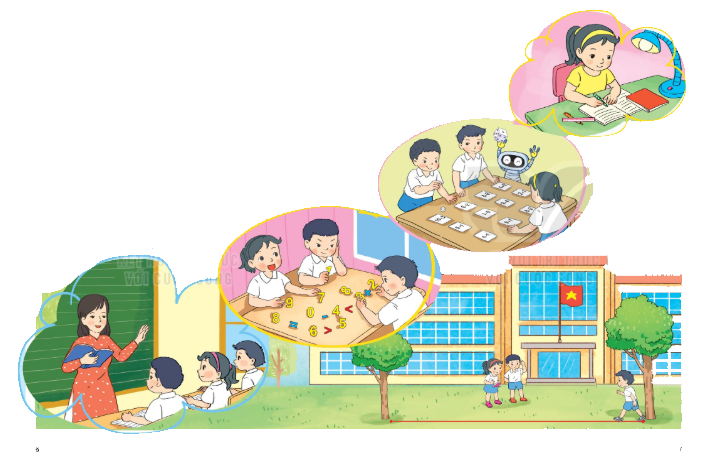 ?
Tiến trình bài học gồm 4 bước.
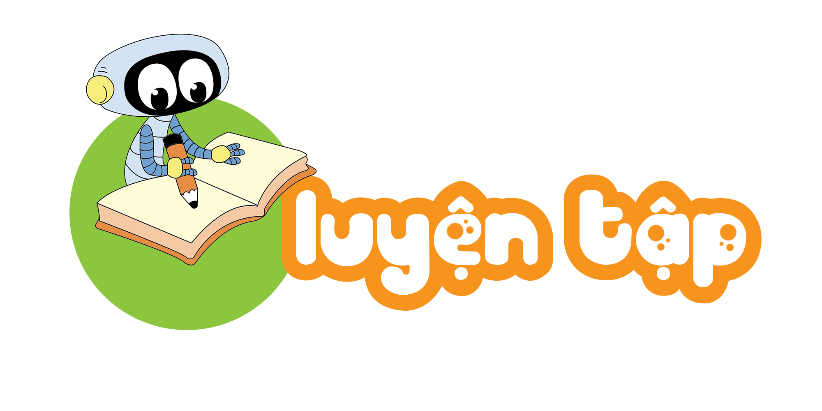 ?
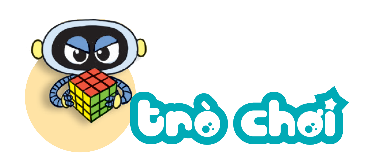 ?
?
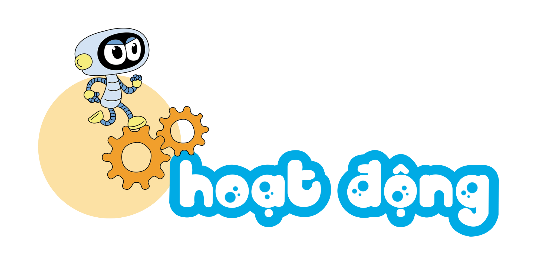 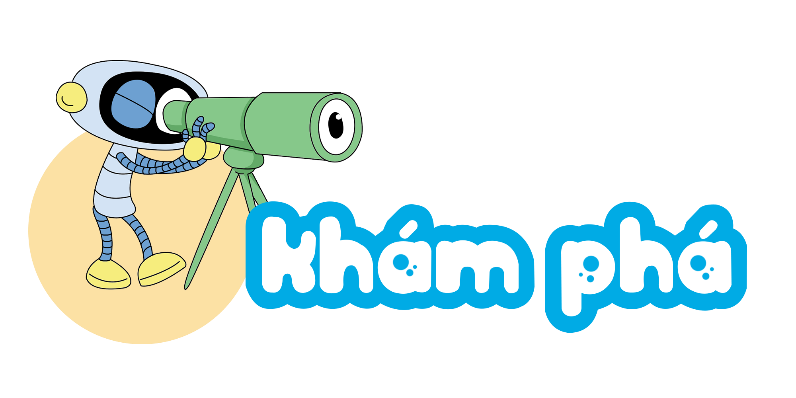 [Speaker Notes: 1. Giới thiệu 4 hoạt động trong tiết học Toán. GV nói luôn từng hoạt động HS sẽ làm những gì.]
Nhân vật đồng hành
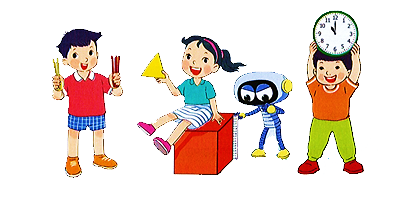 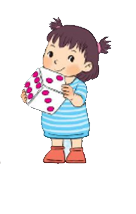 ?
?
Việt
Rô-bốt
?
Mai
?
Mi
Nam
?
[Speaker Notes: Giới thiệu nhân vật đồng hành]
CỦNG CỐ
THỰC HÀNH 
BỘ ĐỒ DÙNG HỌC TOÁN
3
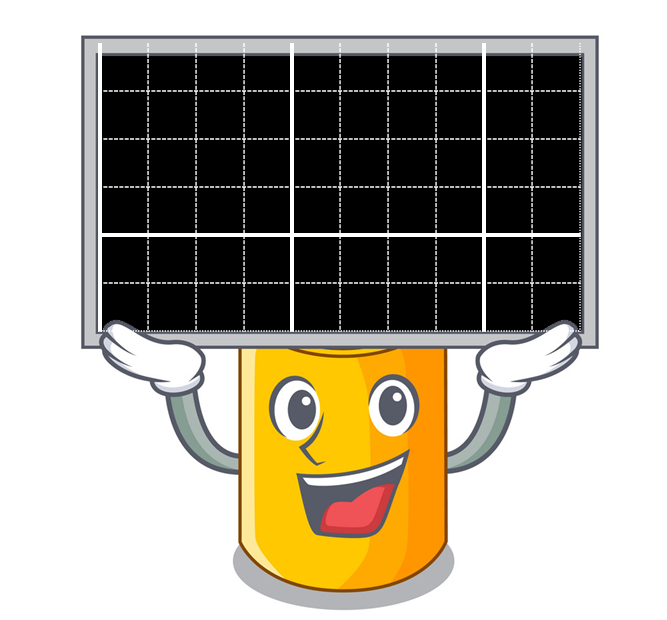 5
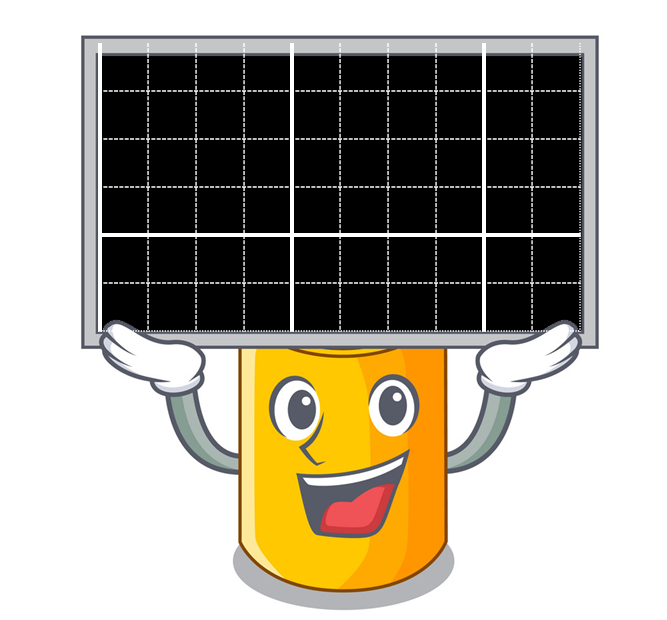 Có bao nhiêu chiếc bánh quy?
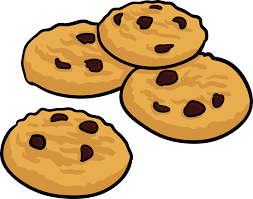 4
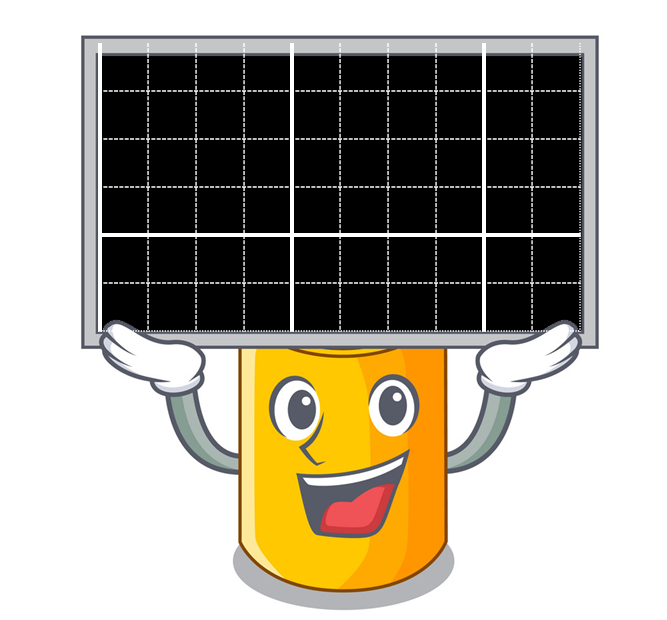 DẶN DÒ
Xem lại bài đã học
Hoàn thành bài…
Chuẩn bị bài mới:
	Bài 1: Các số 0, 1, 2, 3, 4, 5